Work Package 4 Rome workshop

SUMMARYOF WP4 ACTIVITY 2 WORK, LINK TO WP5 AND WP6 WORK, 
OVERVIEW OF D042
EDIT EKE
ESZTER KOVÁCS
EDMOND GIRASEK
ZOLTAN ASZALOS
ZOLTAN CSERHATI
RÉKA KOVÁCS
ANDRÁS WÉBER
Health Services Management Training Centre  Semmelweis University
_____________________________

3rd December 2014
Mobility Data Mapping
Activity 2 in WP4 WORK
Studies/ Projects available 

Workshop (s) - basis for recommendations 

Added value of inserting a minimum set of mobility indicators into international data collection 
DG MARKT database 
ECHI mobility indicator

WP4 Questionnaire Survey
Interviews – also including Knowledge Brokers Network, DG Markt, experts, other stakeholders
Specific additional focus
Discussion on the applicability of the WHO Global Code of Practice on the International Recruitment of Health Personnel including the mapping of best practices.
2
LINKS
WP 5
WP5
WP6
WP7
3
D042  Report on mobility data in the EU
The report will contain: 

An overview of the added value of inserting a minimum set of mobility indicators into international data collection.  

Recommendations to support improvements in mobility data collection – how to collect better quality data, how to collect them better.
4
D042 Planned Structure
5
WP4 WORKSHOPS – HWF MOBILITY(WHO Code component WSs are not included)
6
Main conclusions 1
Identification and clarification of the objective(s) of HWF mobility data collection (why) are critical, and influence the content of the data (what) and the way/method (how) of data collection.These objectives can differ at each level (at according to stakeholders).

There are many types of HWF mobility, far beyond the question of the indicators: foreign-born, foreign-trained, foreign-nationality. For instance, permanent/temporary, commuting, for training, dual/ multiple employment type, etc.That needs further exploration and evaluation, the data/indicators that could be used to monitor and follow must be identified and developed accordingly.

At international and EU level, harmonisation of definitions and approaches on HWF mobility types, definitions and indicators is needed. ECHI 65 indicator (Mobility of professionals) is to be developed further. Harmonisation and consistency with other European and EU level definitions and indicators that relate to workforce mobility and migration is also needed.
7
Main conclusions 2
Currently, besides inflow data that are followed in many countries, albeit by different data and indicators, no real HWF mobility data are available at country, regional and EU level. Proximal data on outflow can be gained in some countries at the best.

Continuous, mutual cooperation and coordination of all different stakeholders is needed and crucial both at national and international level. Exploration to support that, and to ensure access to publicly available individual data to follow HWF mobility and activity is needed at EU level.

Data and additional information that are needed to be able to evaluate HWF mobility data and indicators in a comprehensive and proper way must be defined and explored further. For example the availability of practising HWF data, the role (and relating data) on dual/ multiple employment, the use/role of FTE, labour market contexts, etc.

As a long-term plan, with the involvement of national authorities,an EU
level registry or Data Warehouse on various information on mobile HWF should be considered.
8
WHO-OECD Minimum Mobility Data Set
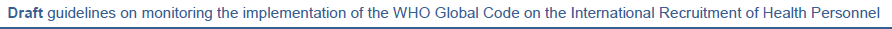 9
Findings of WP4 Questionnaire Survey
In total 14 country responses were received: 
Belgium, Cyprus, Finland, Germany, Greece, Hungary, Iceland, Ireland, Italy, Poland, Portugal, Spain, the Netherlands and the UK; plus brief summary of Bulgaria, Lack or limited information in four countries: Ireland, UK, Greece, and Bulgaria

The objective was to explore, reveal, and clarify the details of health professional mobility, mobility data mapping. WP4 also aimed to map views on the comparability of mobility data and gather information of the use of the currently available European Union databases, processes and recommendations.

WP4 collected information on the relevance of HWF mobility; the availability, interpretation and use of mobility data, and the objectives of mobility data collection in different countries.
10
[Speaker Notes: The Survey consisted of three sub-sections:
2. A Relevance of HWF mobility at national level
2. B Definition(s), availability and contents of HWF mobility data at national level
2. C Validation and comparability of HWF mobility data, use of international data sources, recommendations]
Mobility in respect of number, composition and sustainability of HWF
In total the ranking of top three professions in the relevance of mobility flows – 10 point Likert-type scale:

the mean values for inflow were 2.5, for dentists 2.3, for MDs and 2.0 for nurses

the mean values for outflow resulted in 2.3 for MDs, 2.0 for nurses and 1.8 for dentists
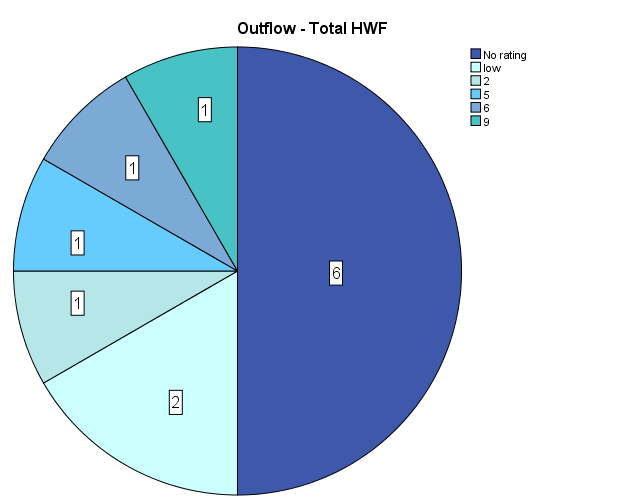 11
Indicators and use of mobility data
Indicators in HWF mobility






Most commonly used:
Foreign-trained (FT)
Foreign-national (FN)
Main problems are: 
no official and standardized method for data collection, no systematic data collection on HWF mobility, 
no harmonization at EU level
Purposes for using (!) HWF mobility data
12
Interpretation
Indicator for outflow: number of request for certificate of conformity - letter of good standing, which means „Intention to leave” data only, considering „first applicants” only

Indicator for inflow: recognition of professional qualifications obtained abroad (first/last qualification)
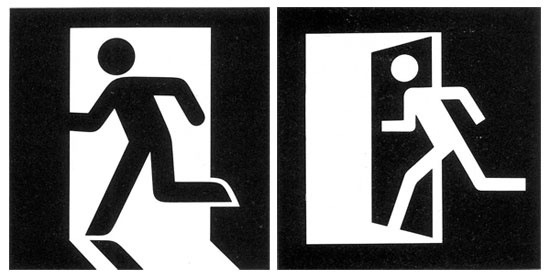 13
The role of HWF mobility in HWFP - „Qualitative” answers of the WP4 QS
2.C.4. How could EU level actions relating to mobility support your HWF monitoring, planning and forecasting, or any other HWF relating (please, define) processes the best in the future?
The OECD-Eurostat-WHO Joint Questionnaire could be a good tool 
Obligatory feedback on HWF inflow from target countries to source countries between responsible authorities
Through technical support from experts, workshops etc.
No single national planning authority - how EU level actions could support… not easy to assess. 
EU would have to either be in contact with a variety of actors or find a way to communicate through a focal point. 
Information sharing might be a useful action
It is necessary to collect international standardized data from both source country, and target country. 
For planning and for policymaking it would be very useful to be able to evaluate the incentives of movement (e.g. wages, education, facilities)
14
2.C.5. What recommendations do you have regarding the possible use/inclusion of HWF mobility information into the JQ?
Standardisation of all indicators - international comparability, analysis and data sharing

Further explore ways to integrate both professional mobility and student mobility (basic diploma + specialties) into the JQ

Assess comparability of definitions

Discuss how to deal with limited data availability for some professions.

Define the aims of said inclusion: for monitoring? Are member states expected to act on the information? And if so, what is the political goal? These questions might need to be discussed at national level first.

Compulsory in order to participate in the various Structural Funds
15
Summary - EU level support 1
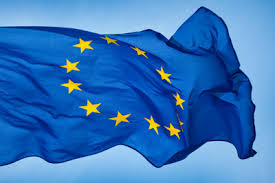 well-defined data-collection (OECD-Eurostat-WHO Joint Questionnaire could be a good tool), cooperation between those who collect and process the data → Inclusion of mobility data into JQ could be beneficial for every country

collecting international standardized data for monitoring the HWF mobility flows at international level - facilitate international comparability

obligatory feedback on HWF inflow from target countries to source countries between responsible authorities could be useful

better exchange of information, data sharing

view on situation in EU and will help planning in every country - good and feasible practices

→
16
Summary - EU level support 2
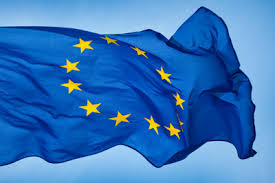 technical support from experts, European representatives of professional associations, workshops

increased coordination to monitor mobility data and establish a minimum set of data

guidelines and recommendations – e.g. how to deal with limited data availability 

assess comparability of definitions

identify and enforce commonly agreed and accepted mobility indicators - a priority order of the three inflow indicators has to be agreed and accepted by consensus between countries, how to define/measure outflow

international triangulation of data on mobility
17
WP5 – HWF mobility-related information
Objectives for HWF mobility follow-up/Use of HWF mobility information

 Training capacity and targeting foreign students in the enhanced global competition, immigration in order to respond to severe professional shortages (international mobility) should be considered in HWFP
Key planning indicators and set of data (MDS) includes migration/mobility data
		
 Migration inflow: forecast of number of licensed and recognized professionals (headcount) that may enter the country calculated using the average of the last years. Characterized by profession, age, headcount

 Migration outflow: forecast of number of practising professionals (headcount and FTE) that may leave the country calculated using the average of the last years. Characterized by profession, age, headcount

 Coverage of needs by foreign professionals today and in the future: number of professionals with foreign first qualification

 Current/Future stock of professionals with foreign qualification – current country of activity 					        divided by total number of professionals
18
WP5 – HWF HWF mobility-related information 2.
Country level mobility information

 Inflow and outflow is often understood as the annual total entrance and exit of HPs including immigration (with entrants from training) and emigration (with exit by retirement)
 Training capacity should play a significant role – „mobility among students”
 Immigration - increase of foreign HPs is considered more times than emigration (WP5 country examples consist mostly of recipient countries!)
 Immigration rate per profession, number of rejected certificates might be useful in HWFP
 Challenges were indicated regarding the exact measurement of in- and outflow mobility
 Example: Importance of HWF mobility data and evidence-based policy actions -> Shortages of professionals were in part solved in Spain through professionals’ inflows mainly from Latin America and Europe in 2003-2009
Context
 Free movement of workers within the EU requires consideration in HWFP
 Monitoring overall coverage of HWF and geographical variances is crucial
 Migration has different importance according to the weight that this phenomenon has each country, has influence to quality healthcare delivery
 The impact of migration on forecasting model will probably grow in the future with more integration within the EU
 Migration is a right for the EU citizens but should not be used systematically as a source to 						         cover the populations’ need
19
WP6 – HWF mobility-related information
Objectives for HWF mobility follow-up/Use of HWF mobility information
Inflows and outflows are key factors becoming trends and potentially key drivers as features of health systems and the workforce.
They can play a significant role in the supply of health services and workforce (training pathways, attrition, leavers, joiners and registration points must be taken into account).
The stock and flow approach incorporating mobility takes into consideration the production / training of health workforces for health systems.
A range of qualitative methods can be used to collect information and understand further mobility.  WP6 ‘user guidelines’ describes: expert/stakeholder identification, literature reviews, interviews, surveys, scenarios and Delphi exercises – all of which can used to understand mobility.
20
WP6 – HWF mobility-related information
Country level mobility information
Mobility information/ data as part of understanding and then calculating surplus and shortages (Belgium concerning future changes to flows).
The perceived or understood sentiment of mobility/migration intentions in the workforce (surveys such as Health professional mobility in a changing Europe, Hungary, UK, Bulgaria etc.).
Generating scenarios or a range of projections to understand plausible futures and possibilities so as to monitor the development of the available supply in a set time horizon (UK and the Netherlands).
Use of qualitative methods in scenario / policy analysis / understanding uncertainty – considering mobility trends without precise quantitative data or use of elicitation methods.
Example: Spain - migration, territorial distribution, recirculation, abandonment of specialty places are taken into account.
21
WP6 – HWF mobility-related information
Context of mobility and skills
It is important to understand the context of a health system before making comparisons with others.
Free movement of workforce and patients raises questions on the international, national and intra-EU level of skills in the health workforce.
Workforce planning should include qualitative and quantitative understanding of skills which can be modelled to inform decision making as well as be clear about uncertainty.
The need for a stronger evidence base of skills related studies is apparent if we are know what works and how to harness innovations in practice, technology, patient empowerment, new roles, new models of care etc.
22
THANK YOU
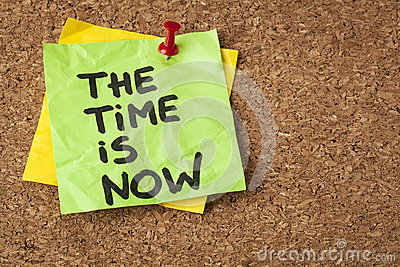 23